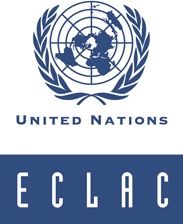 Regional 2008 SNA Implementation
Regional implementation activities and Policy instruments available
Hernán Epstein
ECLAC
3-5 February, 2014
St. Lucia
Outline
Elements in the Regional Implementation Strategy
Regional Policy Instruments 
Challenges
ECLAC’s experience
How we can collaborate
Elements in an Implementation Strategy
There are 3 levels of implementation
GLOBAL
REGIONAL
NATIONAL
Elements at the National Level
Action Plan
Coordination among actors (MoUs)
Accountability mechanisms
NATIONAL STATEMENT OF STRATEGY
HR
Training
IT
RESOURCES
POLITICAL COMMITMENT
Elements at the Regional Level
Cooperation
Training
Study Tours
Accountability
REGIONAL IMPLEMENTATION PLAN
Donors
International / Regional Organizations
RESOURCES
CARTAC
CARICOM
UNSD/ ECLAC
ECCB
COORDINATION OF ACTORS
Regional Policy Instruments
Standing Committee of Caribbean Statisticians
Regional Statistical Work Programme

Statistical Conference of the Americas
Working Groups on National Accounts (ECLAC is Technical Secretariate), International Classifications, etc.

Sub-regional Organizations:
ECCB, CAN, MercoSur
ChallengesNational Level
Some countries are more advanced than others in terms of Milestones
GDP on the Expenditure side
Post-2015 agenda pushes for the improvement of NA statistics  it is the base for many other fields, such as SEEA

Lack of Resources
Especially HR
ChallengesNational Level
The countries have identified the areas in need of support / improvement:

Training
Horizontal Cooperation

Basic Stats and Surveys
Business Registers

Monetary Resources
Political Support
ChallengesRegional Level
There are several coordinating actors:
UNSD / ECLAC
CARICOM
CARTAC - IMF
ECCB (sub-regional)

Makes it a challenge to coordinate all actions in an efficient manner
ECLAC’s Experience
Yearly National Accounts Seminars
Opportunity for exchange of information and commitment of actors

Thematic Task Forces
Informal Sector, FISIM  Publications

Technical Assistance and Training
On a regular basis, on demand
ECLAC’s Experience
ICP
First time ECLAC works as the regional coordinator with 22 countries from the Caribbean in a Project.
First time the Caribbean participates in the programme as a region.
Can be partly used as a starting point for implementing the SNA 2008.
Created great synergies between ECLAC and the region.
How we can collaborate
Technical Assistance
One regional advisor, other experts

Training
Courses or workshops

Development Account Project
On the implementation of the SNA 2008 and the SEEA 2012
How can we collaborate
Institutional Framework
MoUs among actors, liaise / train users and producers

Horizontal Cooperation

Study Tours
THANK YOU!